共同研修，有你有我





      ——致所有在教师研修路上同行的您













外语教学与研究出版社
2013.7
学术科研支持
iResearch外语学术科研网
聚焦信息
精选资源
iResearch
实用工具
交流平台
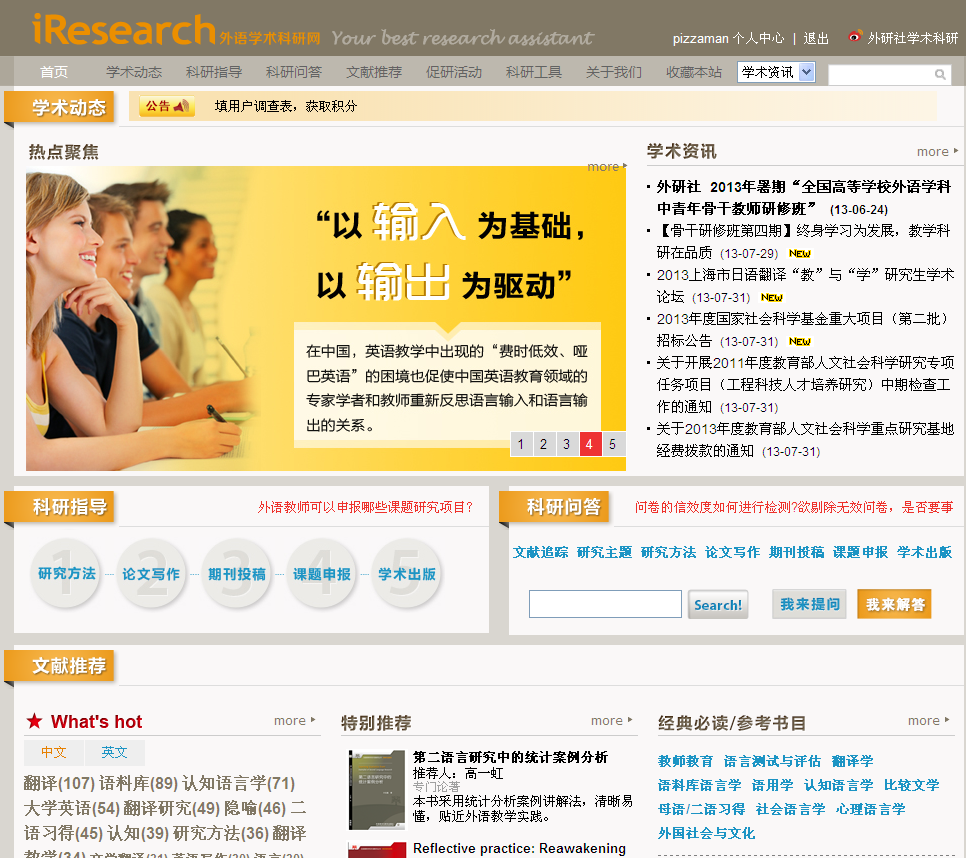 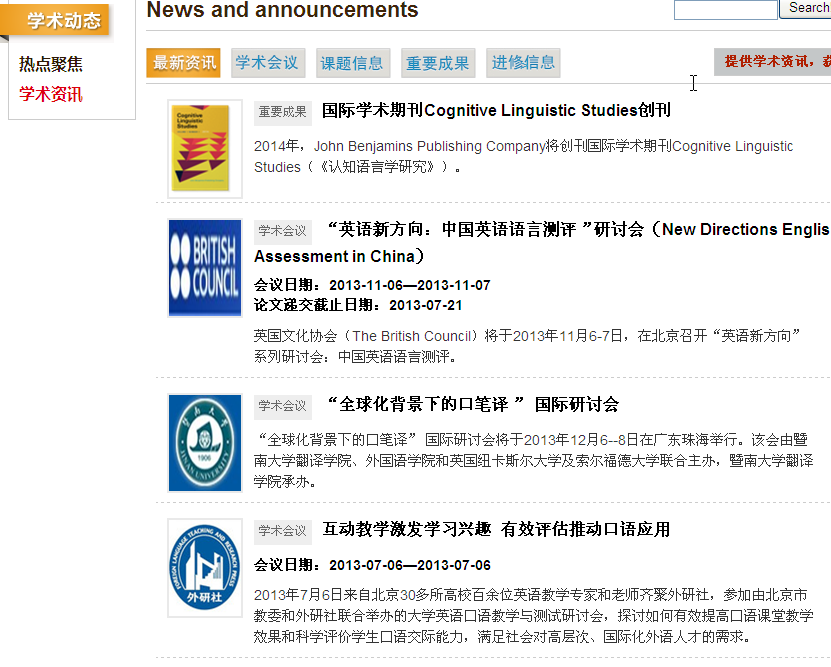 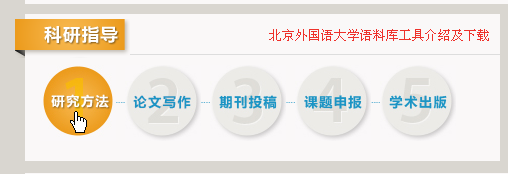 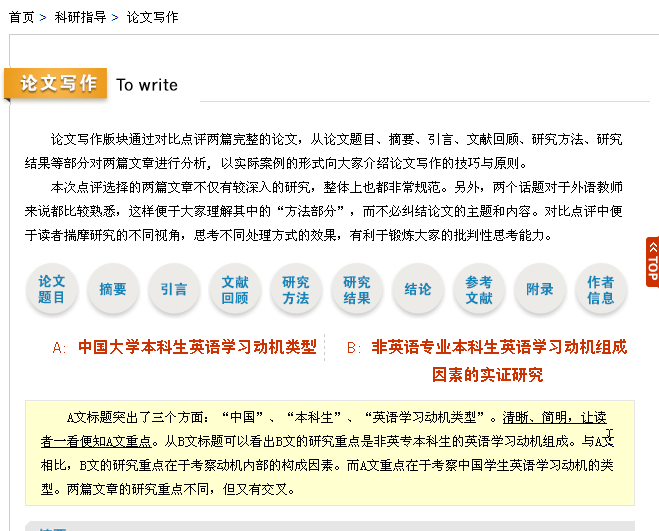 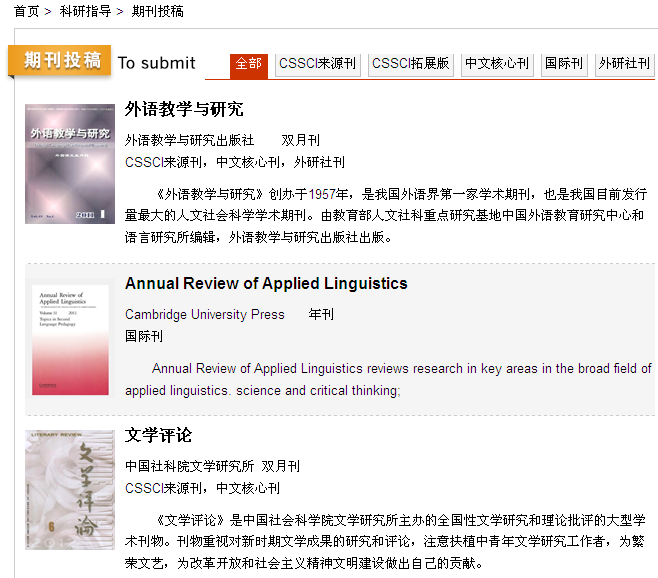 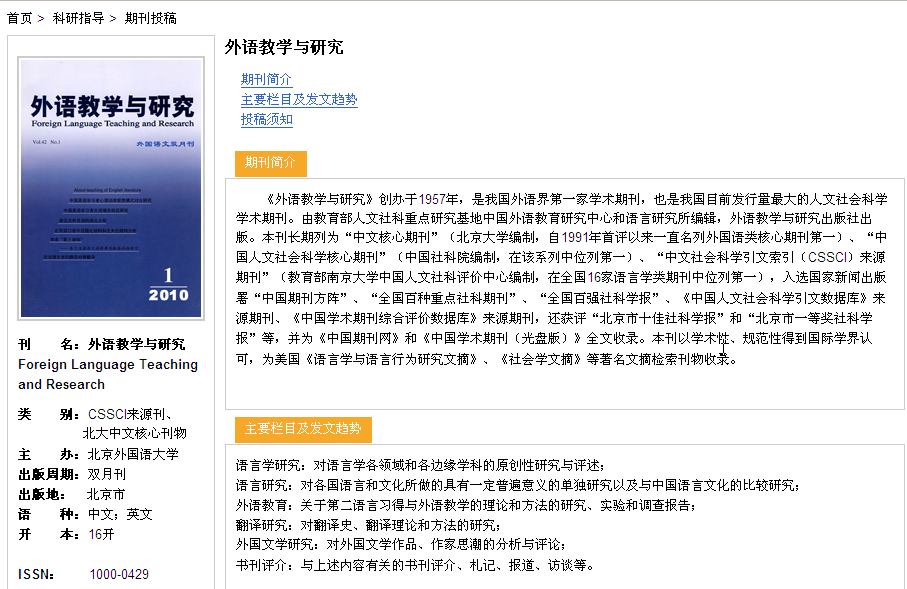 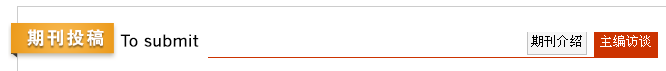 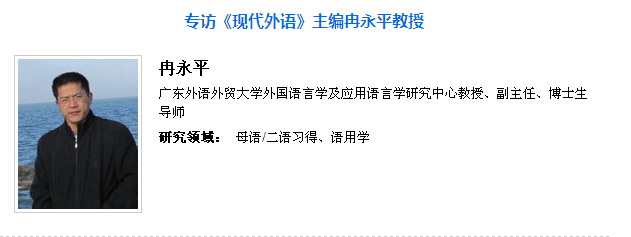 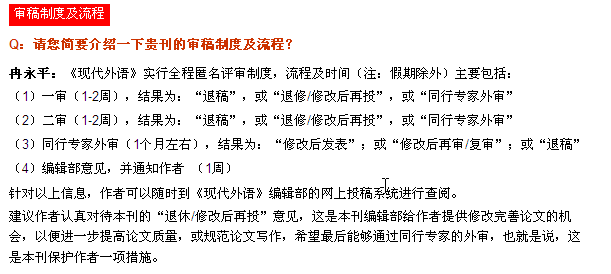 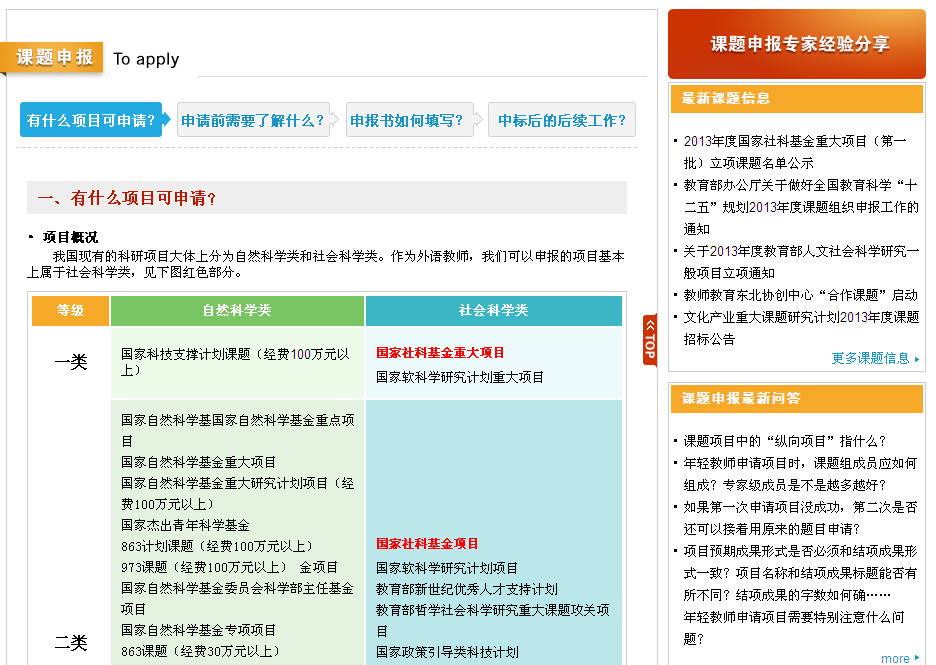 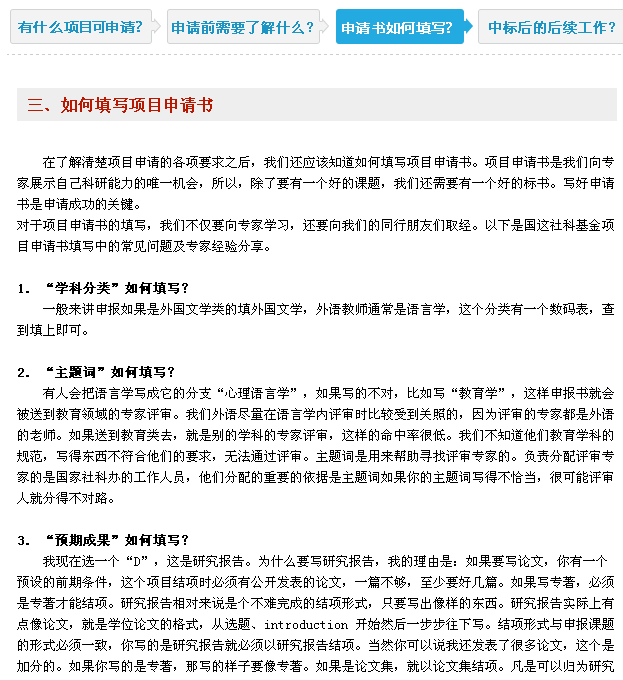 国际语言及教育类期刊

Annual Review of Applied Linguistics
Teachers and Teaching
Studies in Second Language Acquisition 
The Modern Language Journal
Language Teaching 
Language Learning 
ELT Journal 
TESOL Quarterly
国内外语核心期刊

外语教学与研究 
现代外语 
外国语
外语界 
外语教学 
外语与外语教学 　
中国外语 
外语教学理论与实践 
文学评论
国外文学
外国文学评论 
外国文学
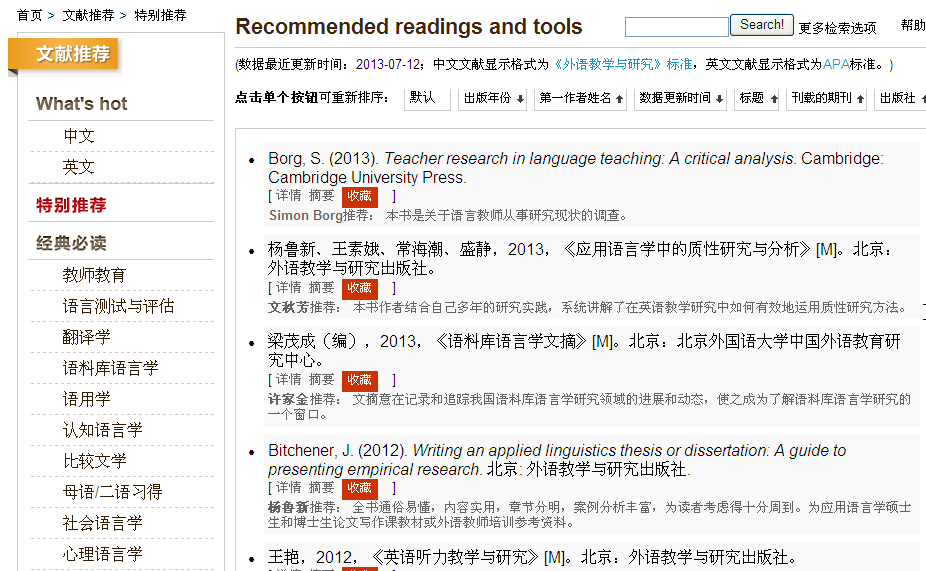 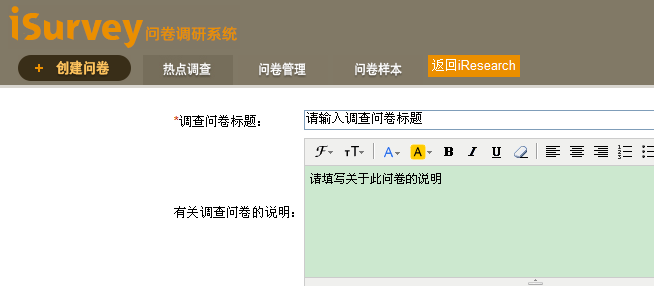 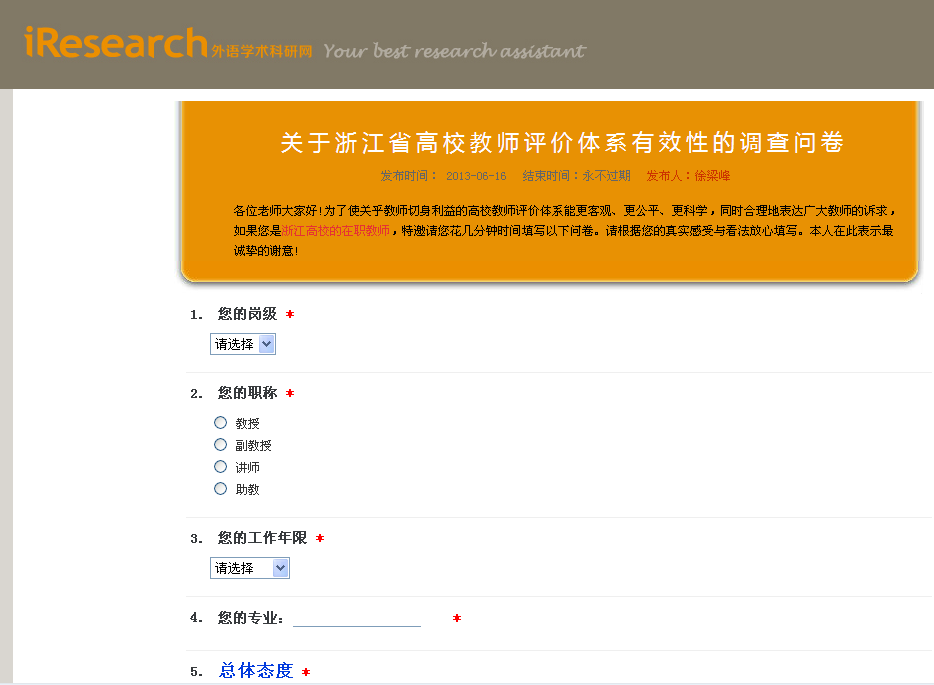 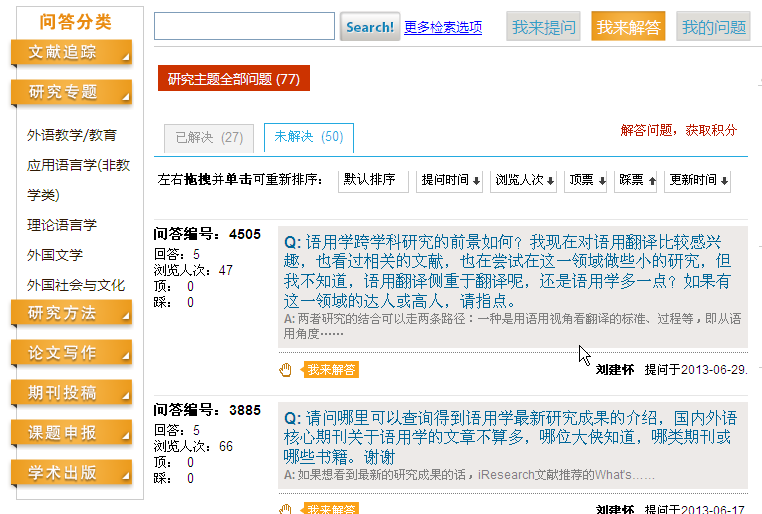 聚焦信息
了解资讯

寻求方法

收获成果
精选资源
实用工具
交流平台
共建  共享
合作  创新
学术科研支持
全国高等学校外语教师丛书
    理论指导系列
    科研方法系列
    教学研究系列
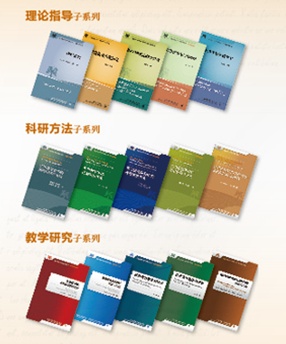 研修资源
 
  iResearch外语学术科研网
      http://www.iresearch.ac.cn

  全国高校外语教师研修网 
         http://teacher.heep.cn

  高等英语教学网 
         http://www.heep.cn
 
     联系邮箱： training@fltrp.com
资源下载
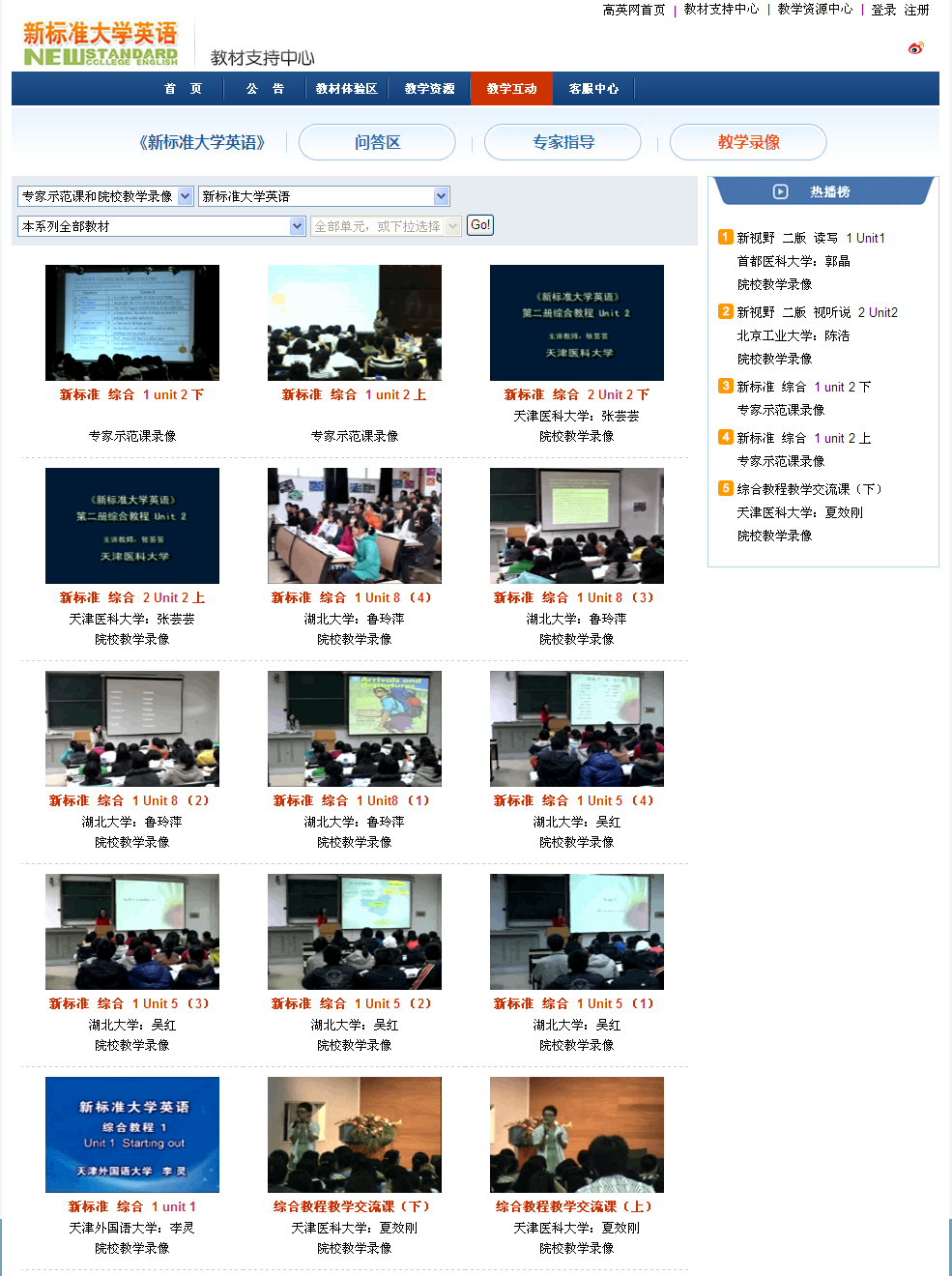 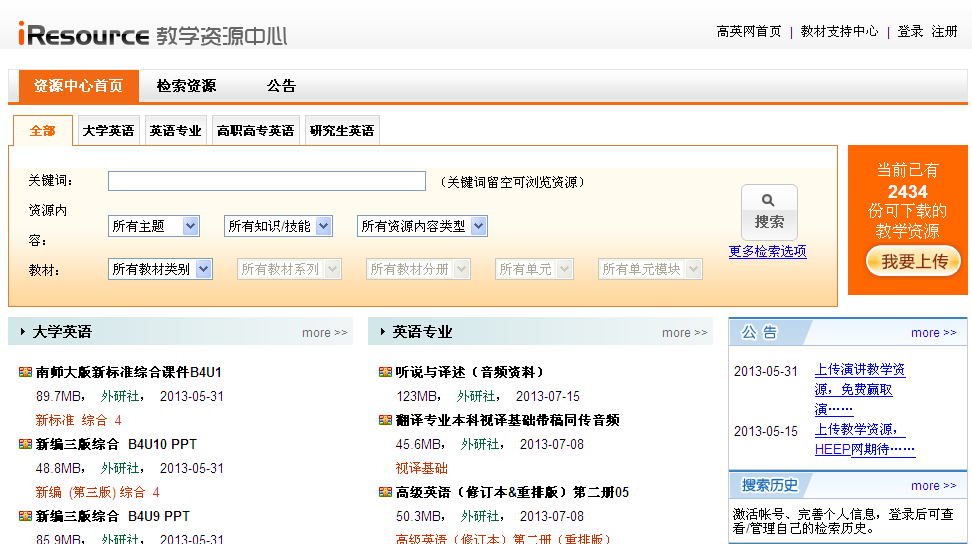 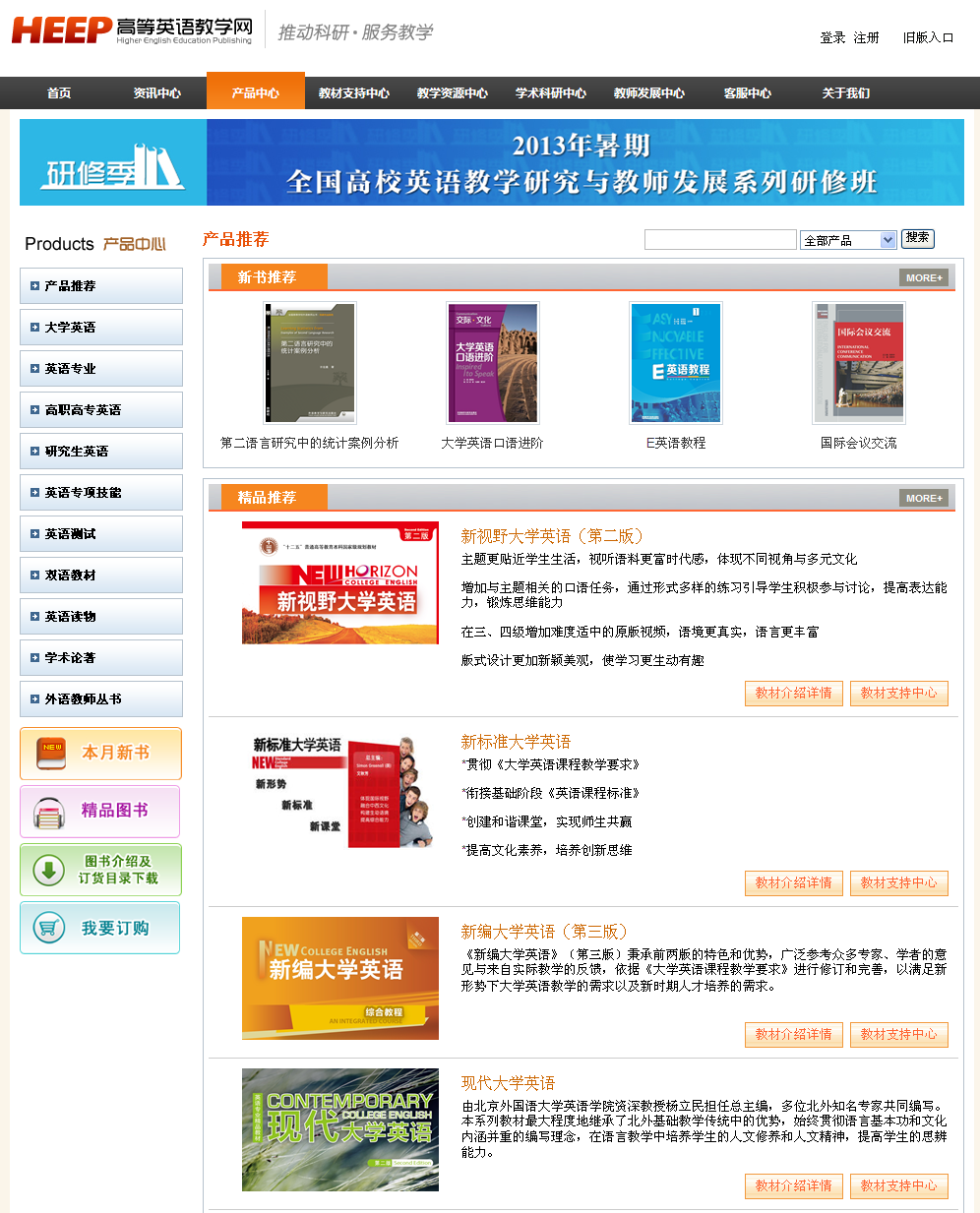 微博微信
QQ互动
加关注并@外研社学术科研

 关注“外语学术科研网”微信
  （微信号：iResearching）

 QQ群: 71244770


 ——研修班反馈、需求和建议
研修班纪念U盘
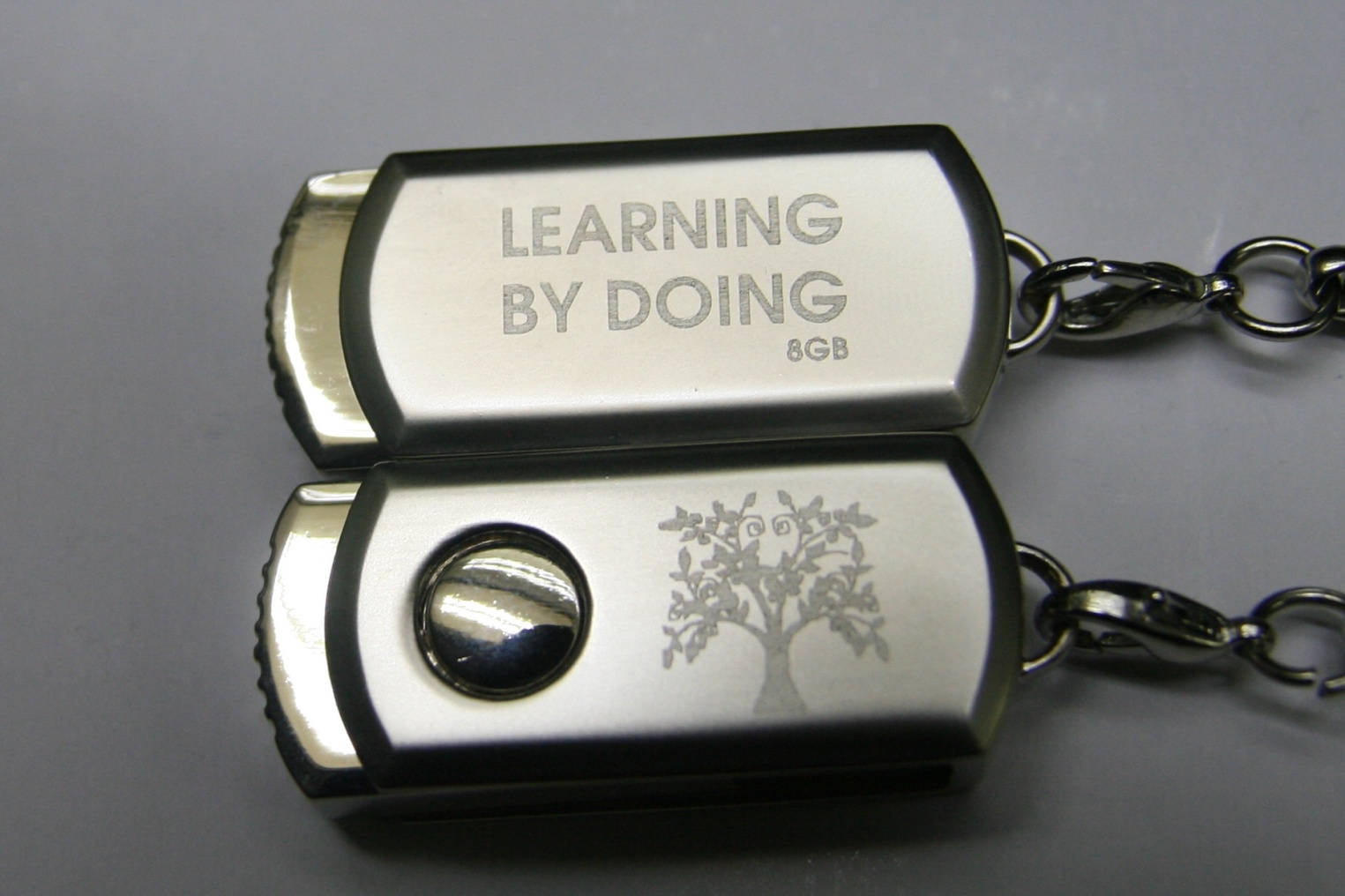